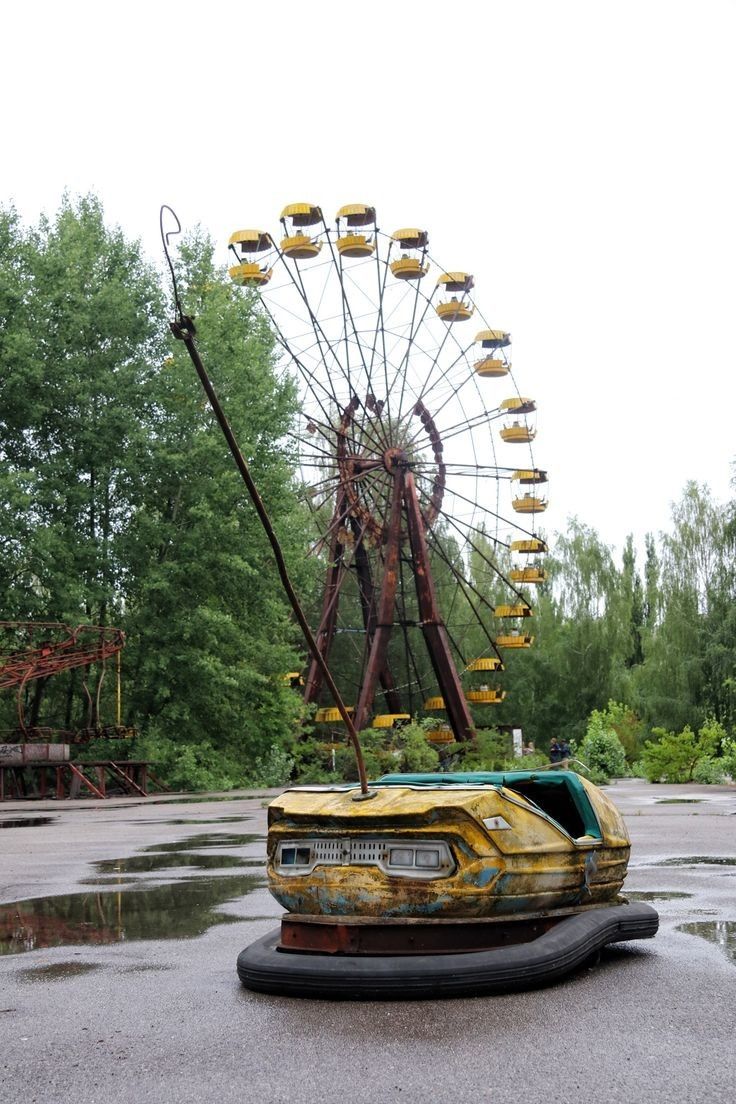 Єдиний урок«Чорнобіль – трагедія, подвиг, пам’ять….»
Підготував вчитель-дефектолог:
                      МАРИНА Мілокум
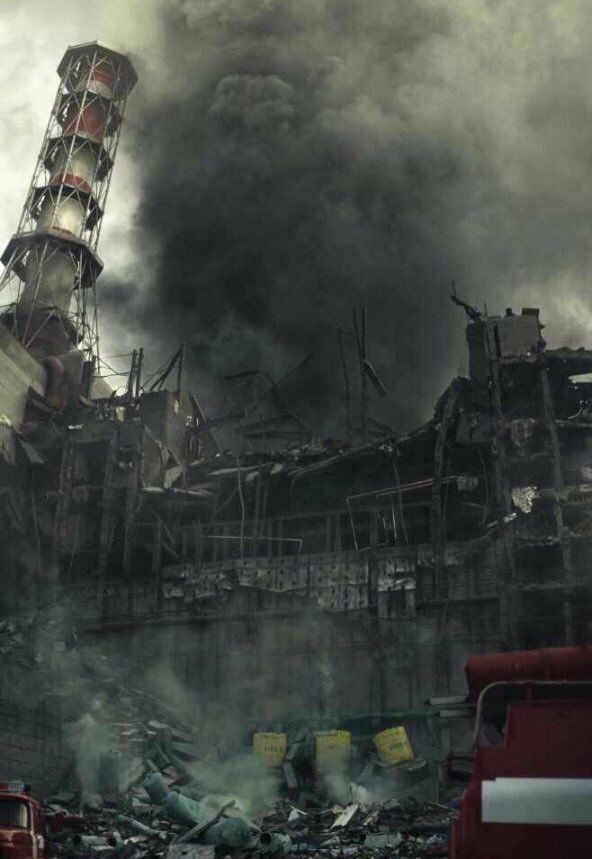 Чорно́бильська катастро́фа — екологічна катастрофа, що була спричинена руйнуванням 26 квітня 1986 року четвертого енергоблока Чорнобильської атомної електростанції, розташованої на території України (у той час — Української РСР). Руйнування мало вибуховий характер, реактор був повністю зруйнований і в довкілля було викинуто велику кількість радіоактивних речовин.
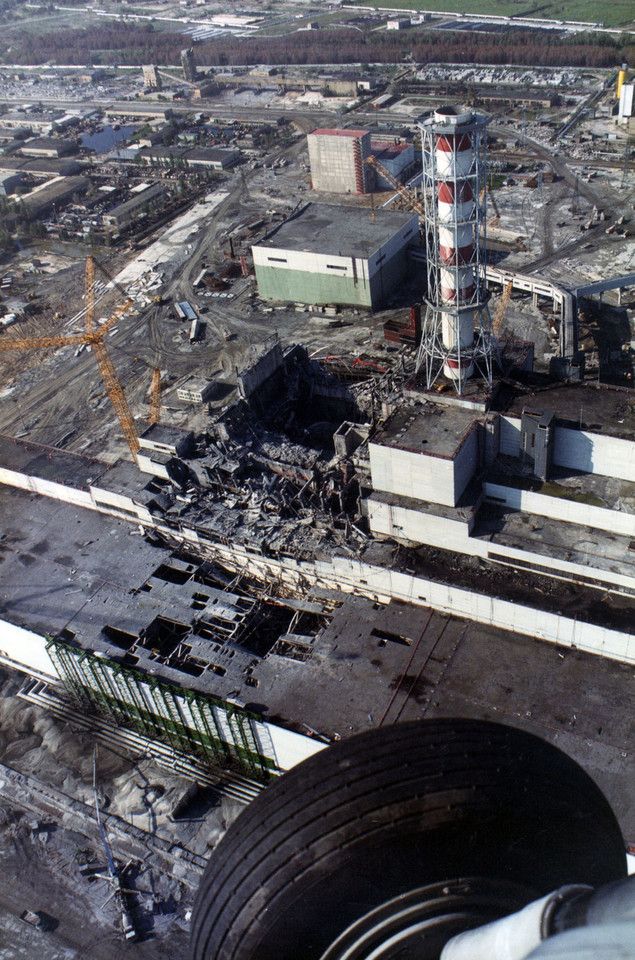 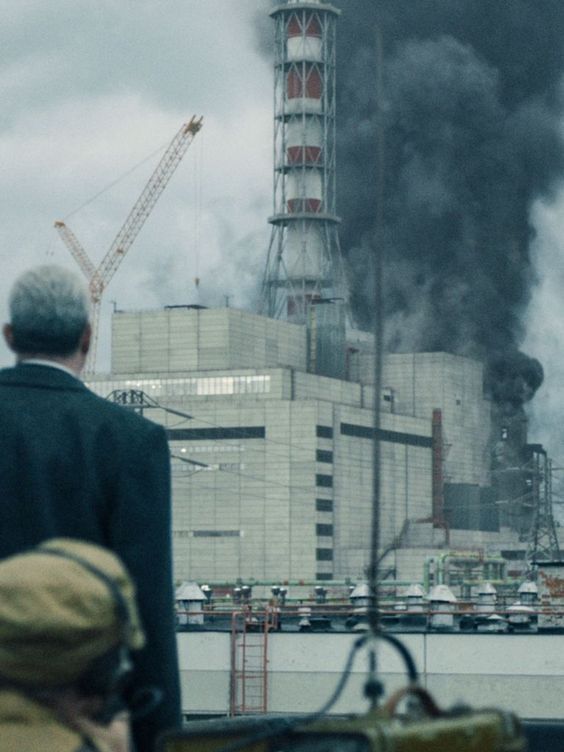 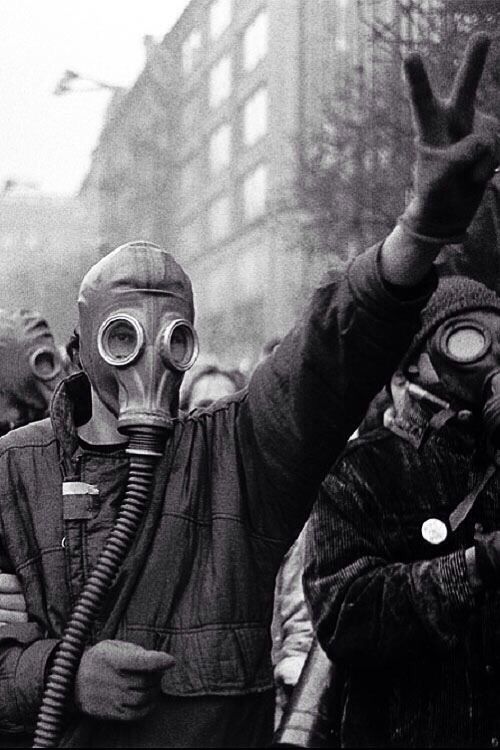 Причини аварії реактор був неправильно спроектований і небезпечний; персонал не був проінформований про небезпеки; персонал допустив ряд помилок і неумисно порушив існуючі інструкції, частково через відсутність інформації про небезпеки реактора; відключення захисту або не вплинуло на розвиток аварії, або не суперечило нормативним документам.
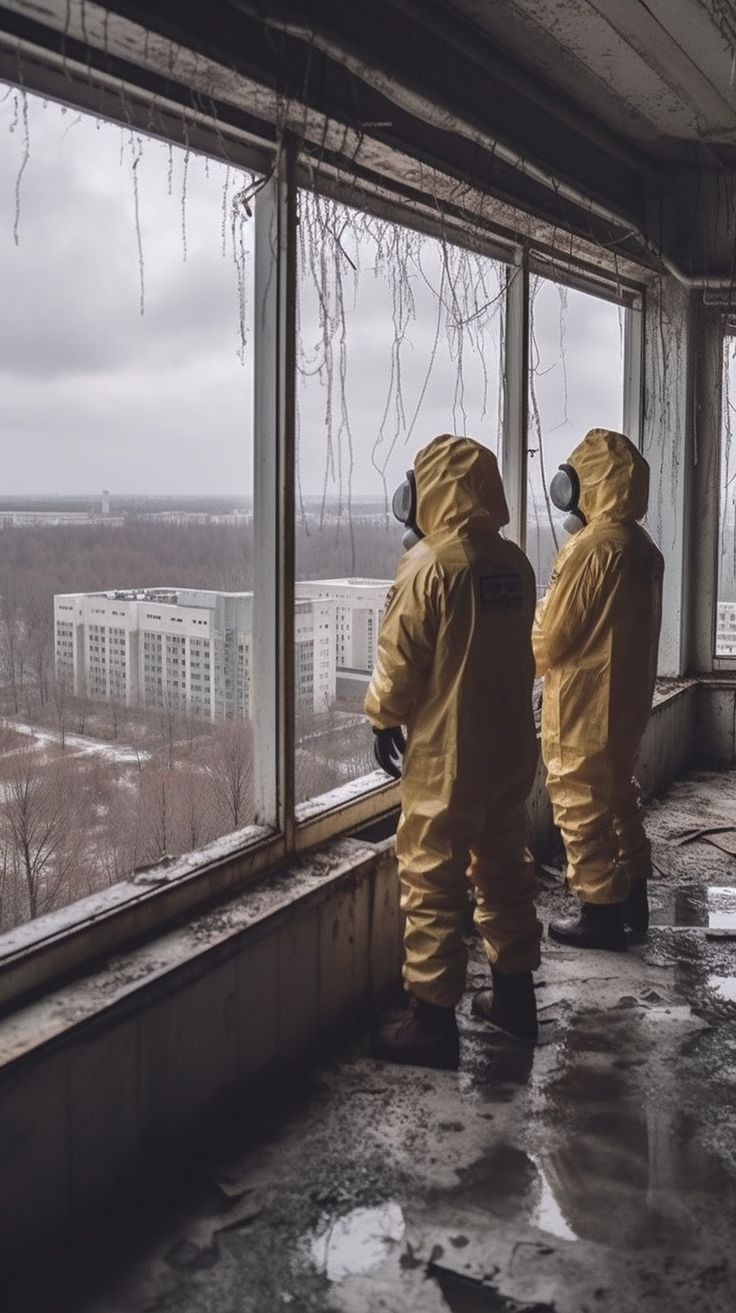 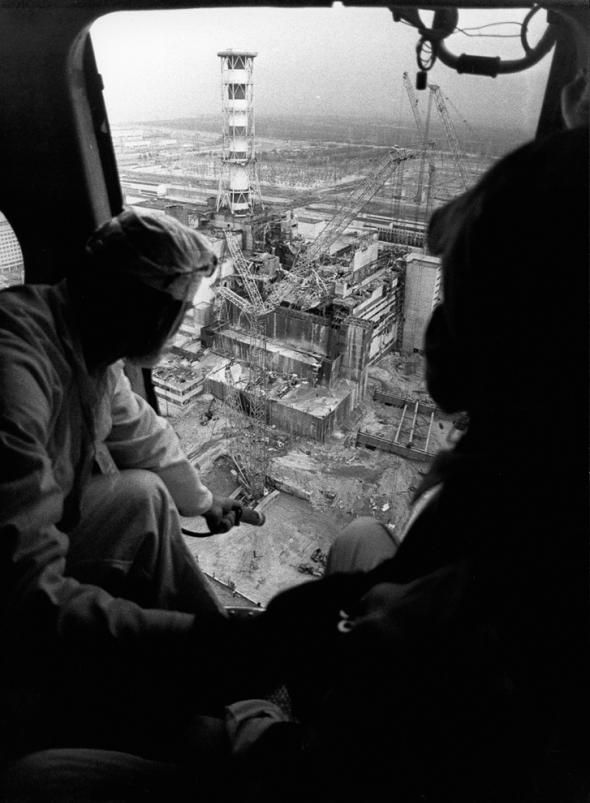 Поширення радіації. Після аварії утворилася радіоактивна хмара, яка дуже швидко накрила територію колишнього Радянського Союзу та прилеглі території. Евакуація населення відбувалася по всьому місту та населених пунктах поруч.
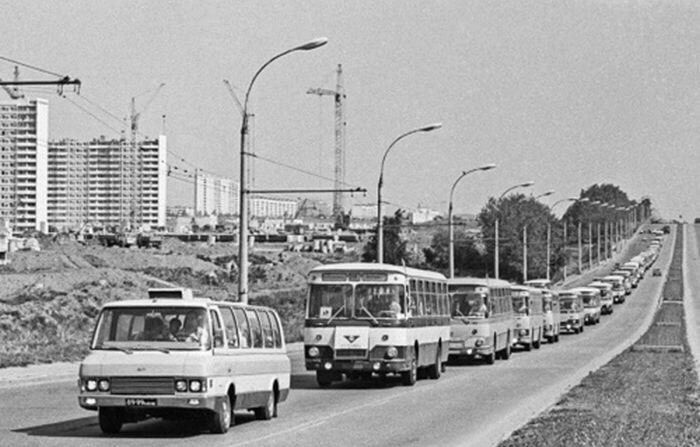 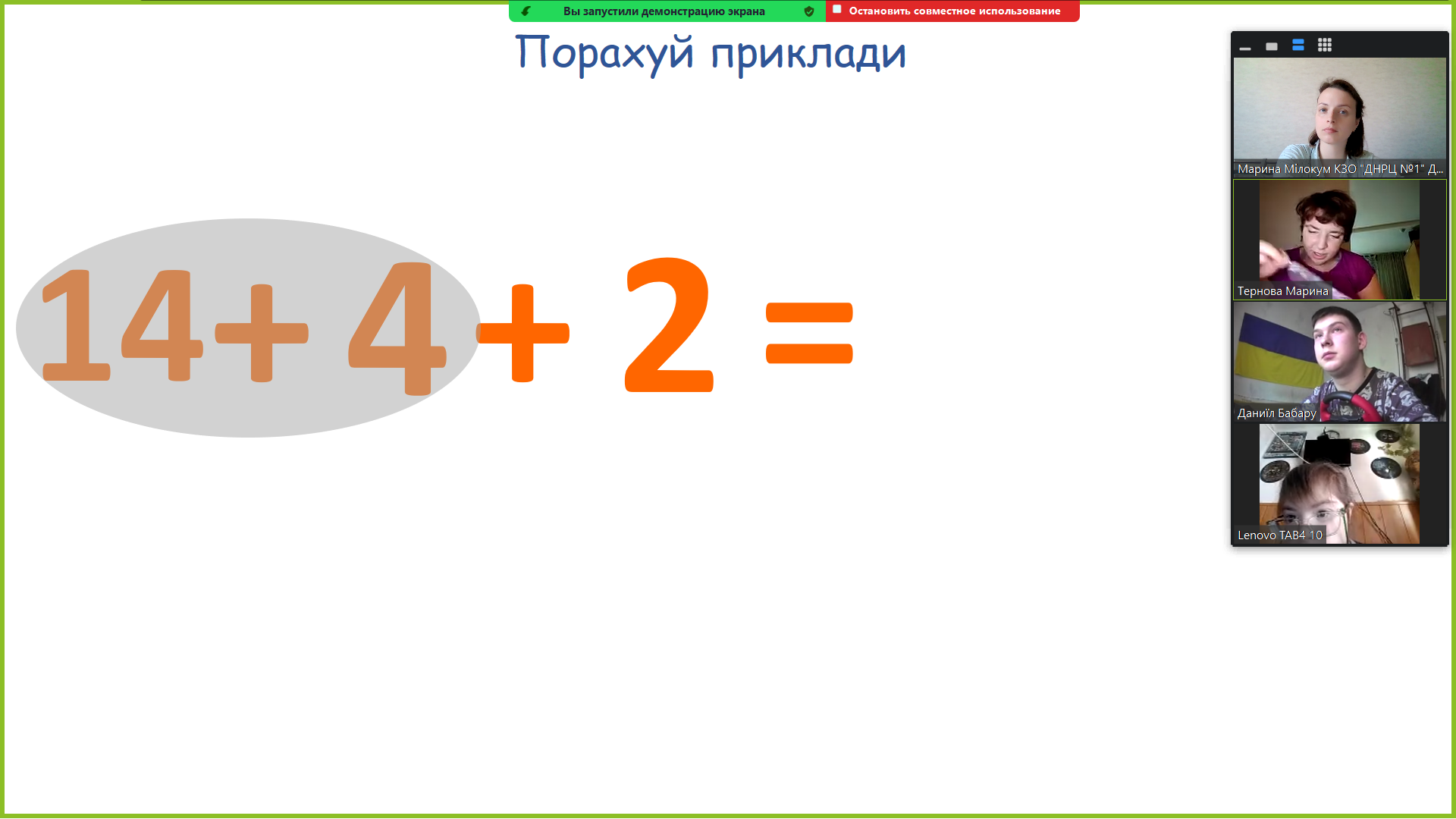 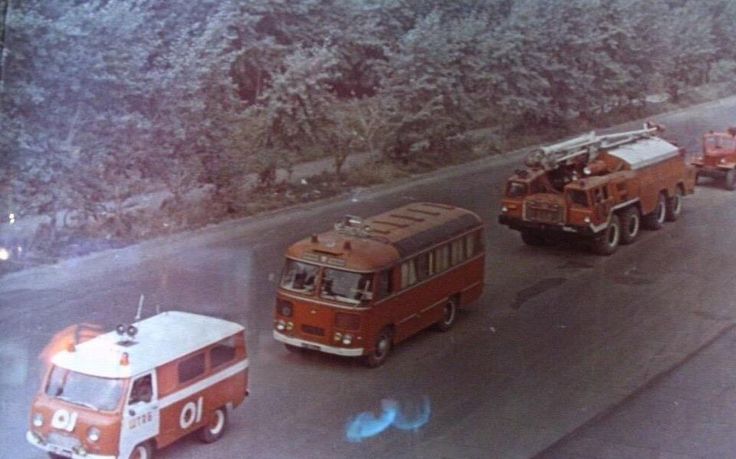 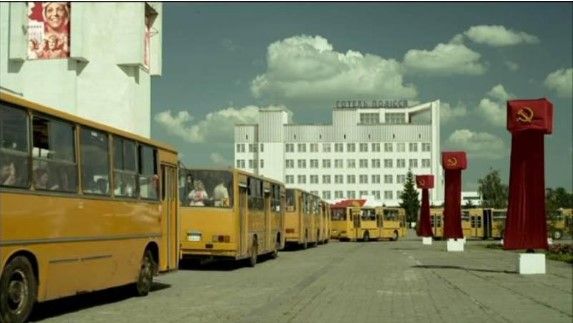 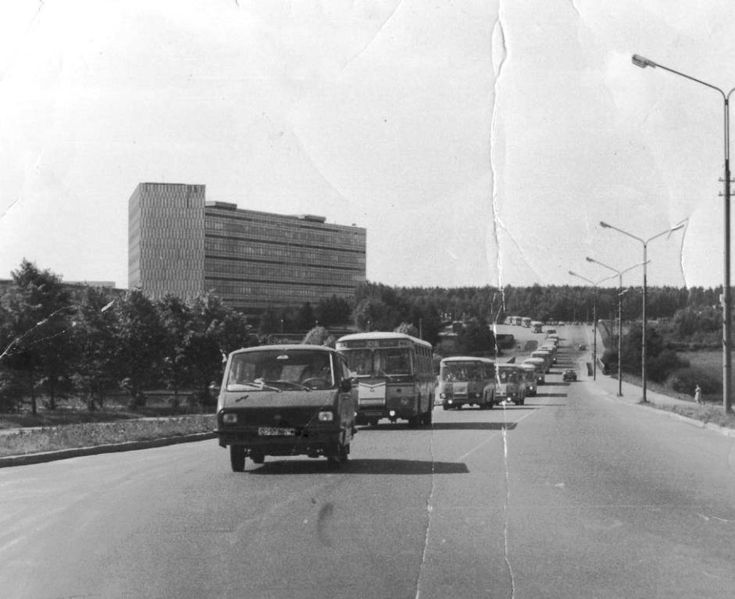 Вплив аварії на здоров’я людей Ґрінпіс і міжнародна організація «Лікарі проти ядерної війни» стверджують, що в результаті аварії лише серед ліквідаторів померли десятки тисяч чоловік, в Європі зафіксовано 10 000 випадків вроджених патологій в новонароджених, 10 000 випадків раку щитовидної залози і очікується ще 50 тисяч. За даними організації Союз «Чорнобиль», з 600 000 ліквідаторів 10 % померло і 165 000 стало інвалідами. Онкологічні захворювання. Щитовидна залоза — один з органів, найбільш схильних до ризику виникнення раку в результаті радіоактивного забруднення, оскільки вона накопичує йод-131 Деякі дослідження вказують на збільшення числа випадків лейкемії і інших видів раку (окрім лейкемії і раку щитовидної залози) як у ліквідаторів, так і у жителів забруднених районів. ; особливо високий ризик для дітей.
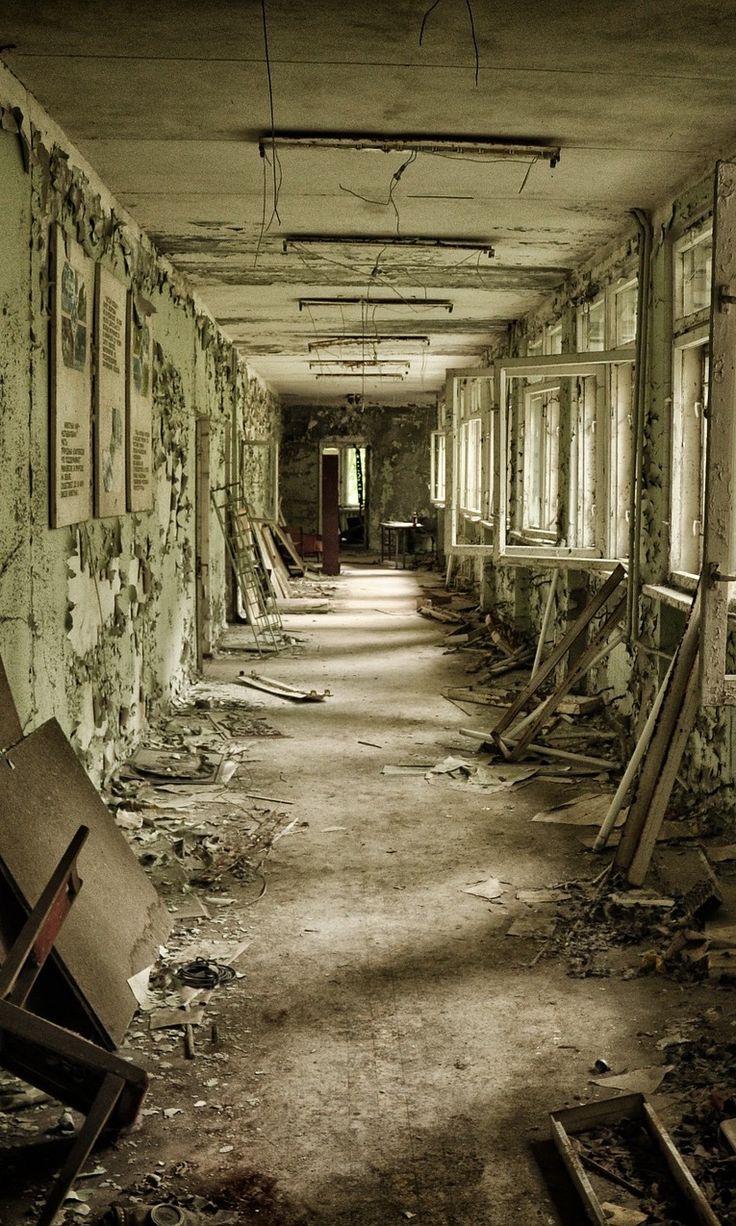 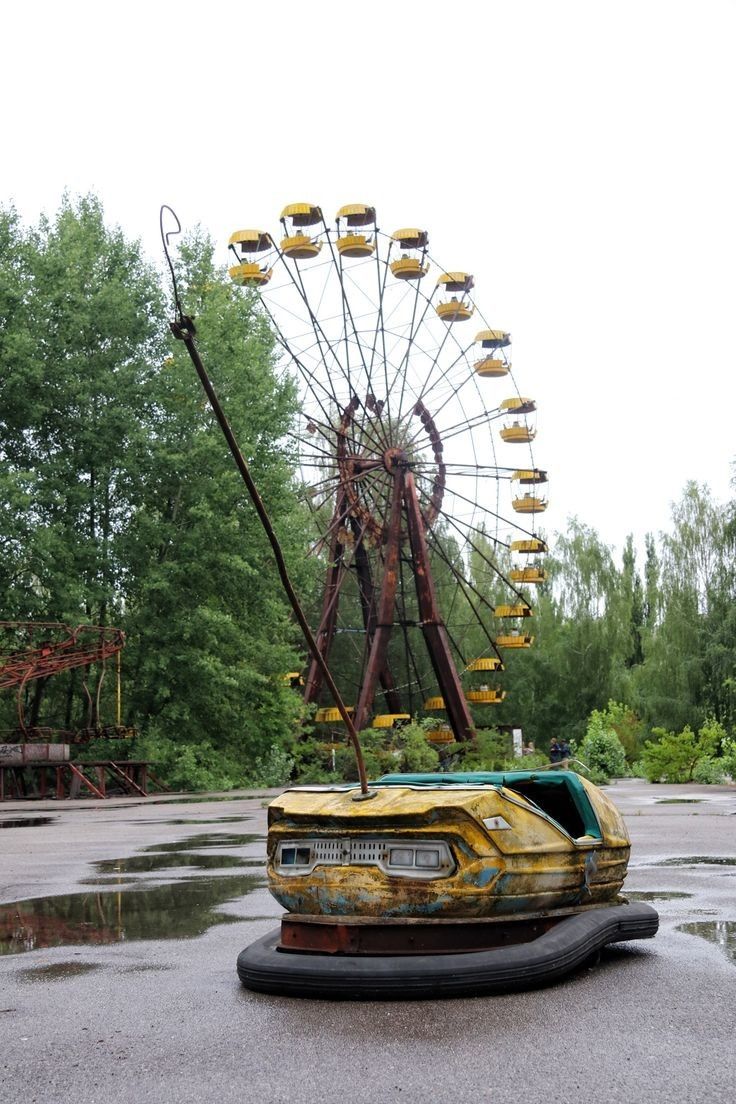 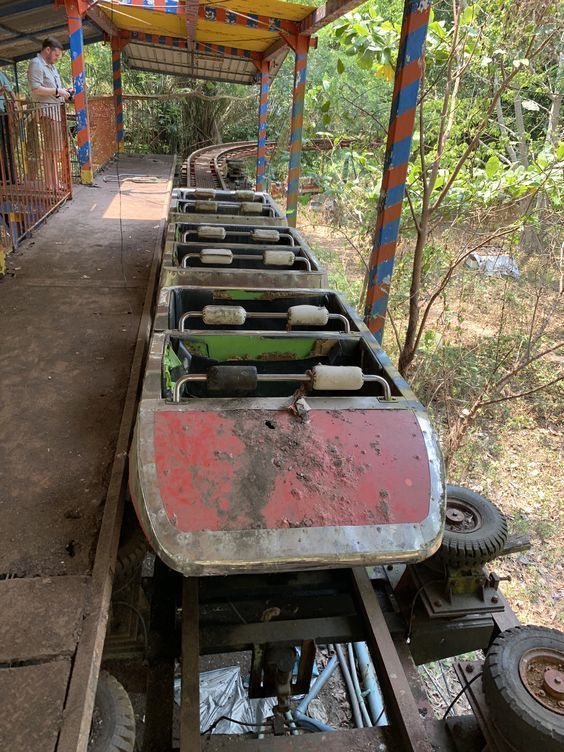 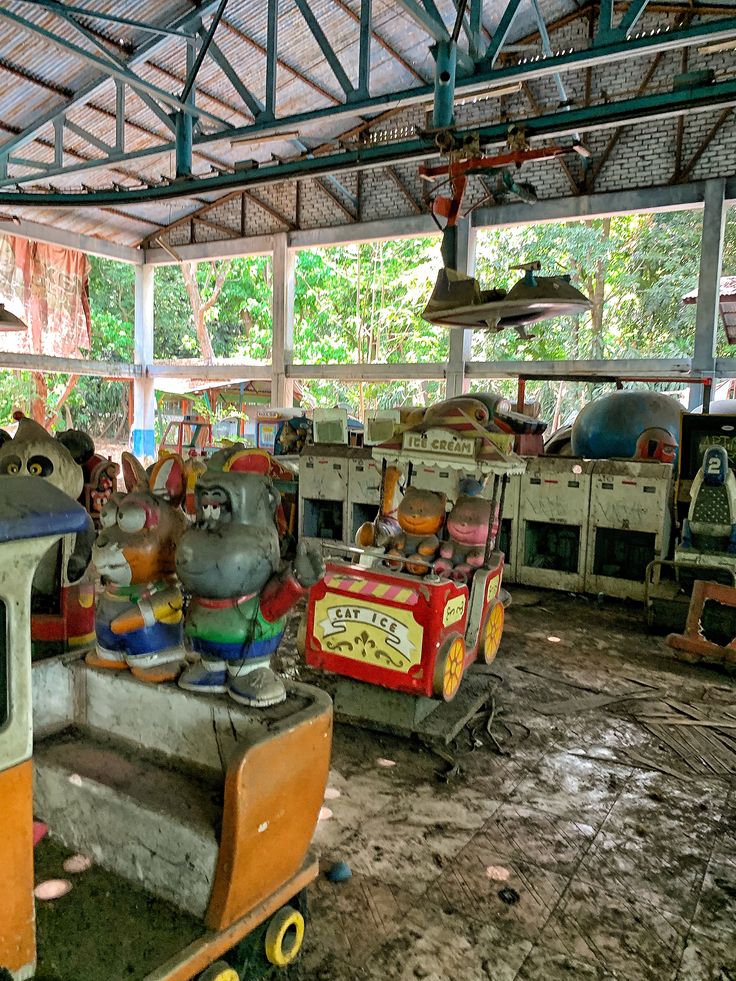 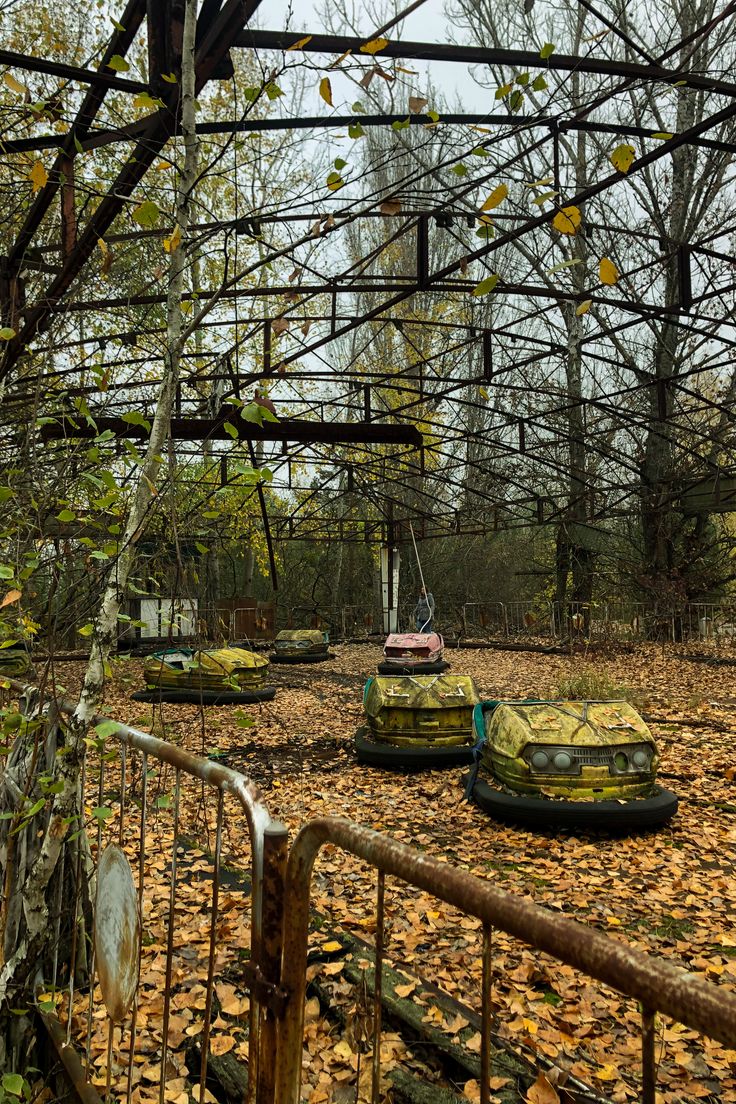 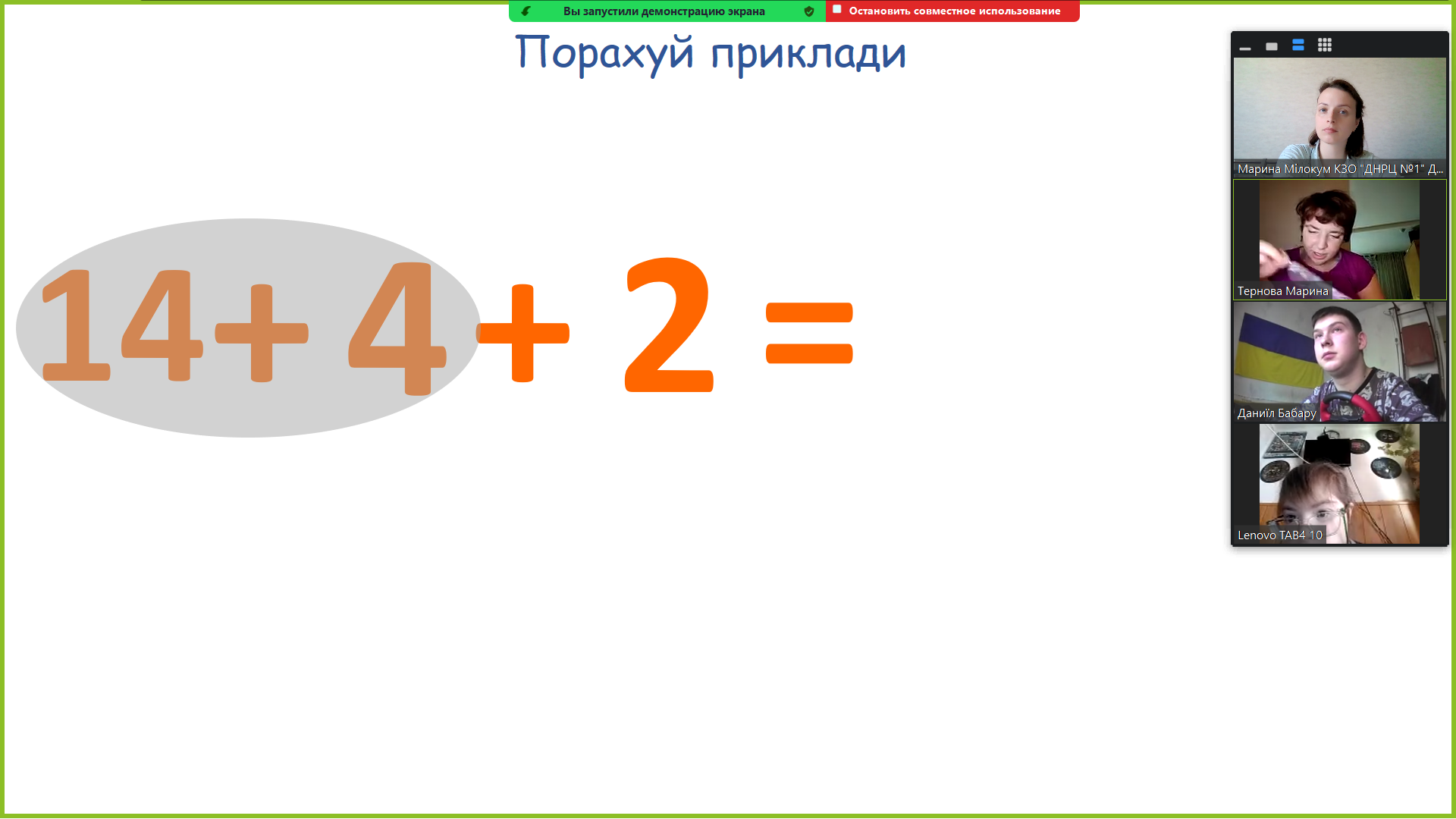 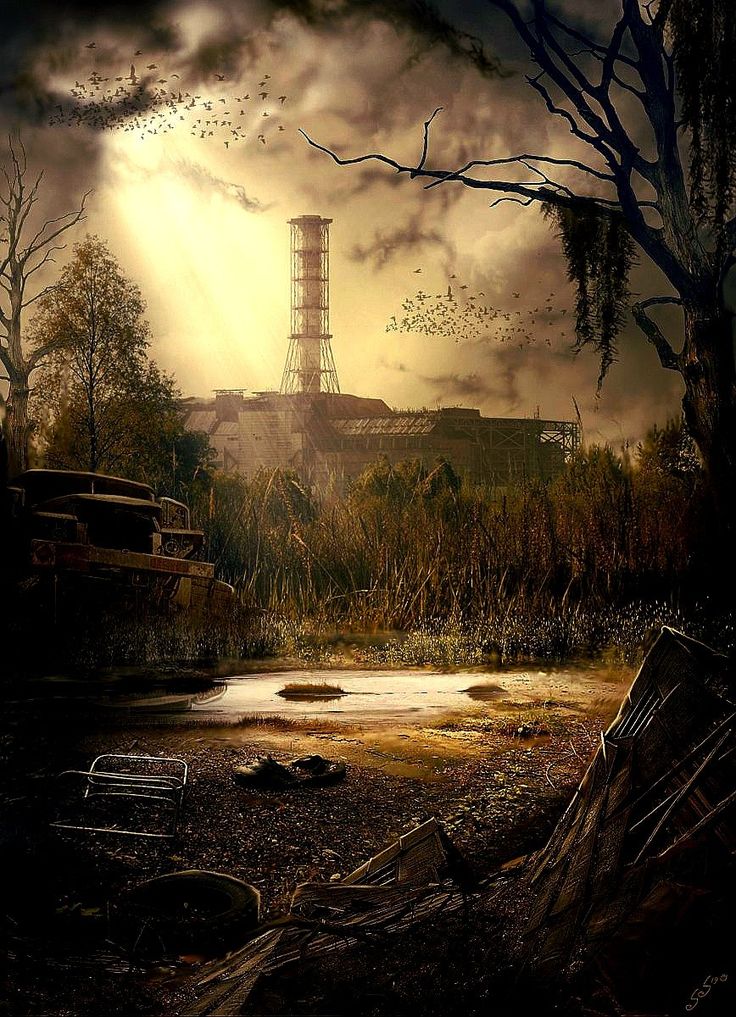 Трагедія  Чорнобиля забрата багато життів та продовжувала забирати життя протягом десятиліть, відголоски цієї страшної катастрои ми відчуваємо досі !